KIỂM TRA BÀI CŨ:
a. Khi giao tiếp , đừng nói những điều mà mình không tin là đúng 
hay không có bằng chứng xác thực.
b) Khi giao tiếp , cần nói cho có nội dung; nội dung của lời nói phải đáp ứng đúng yêu cầu của cuộc giao tiếp, không thiếu, không thừa
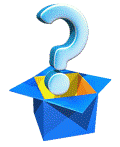 Câu 1: Hãy xác định các phương châm hội thoại sau:
Phương châm về chất
Phương châm về lượng
Ăn ốc nói mò
Nói vu vơ, không có bằng chứng
Ba hoa, khoác lác
Khua môi múa mép
Nói dơi nói chuột
Nói lăng nhăng, nhảm nhí
Câu 2: Hãy giải thích nghĩa của các thành ngữ sau và cho biết những thành ngữ này có liên quan đến PCHT nào:
Phương châm 
về chất
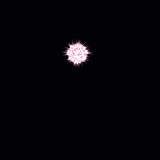 Môn Ngữ Văn 9
Tiết 8 – Bài 2
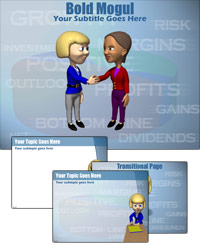 CÁC PHƯƠNG CHÂM HỘI THOẠI

(tiếp theo)
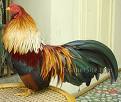 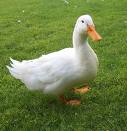 I. PHƯƠNG CHÂM QUAN HỆ:
1. Ví dụ:
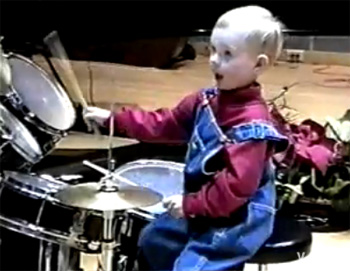 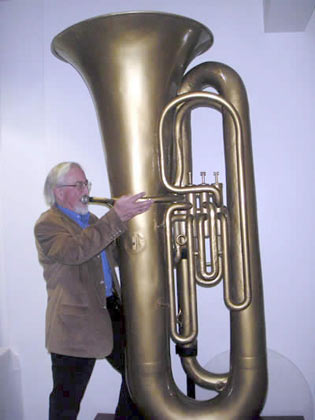 Thành ngữ “Ông nói gà, bà nói vịt”:
Mỗi người nói một đề tài khác nhau.
Không hiểu nhau
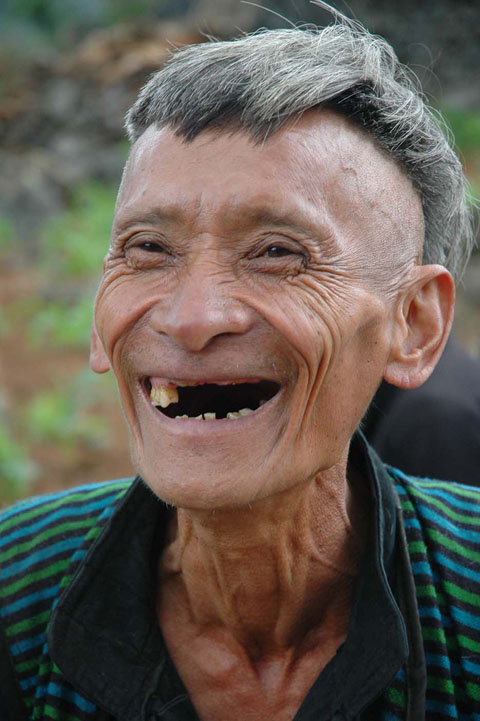 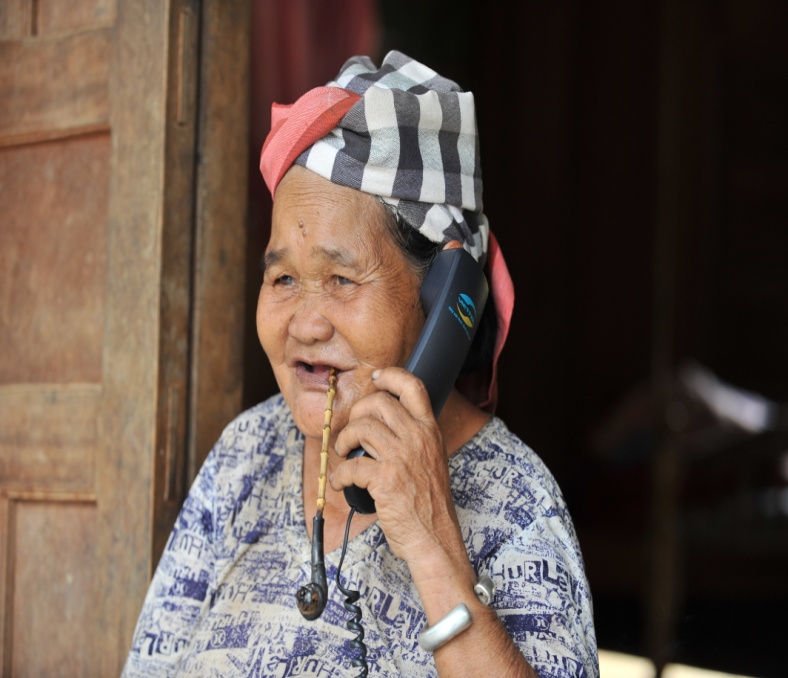 * Bài học: Phải nói đúng đề tài đang hội thoại.
Trống đánh xuôi, kèn thổi ngược
2. Ghi nhớ: 21/sgk.
Bà nói vịt
Ông nói gà
II. PHƯƠNG CHÂM CÁCH THỨC:
1. Ví dụ 1:
2. Ví dụ 2:
- Thành ngữ: “Dây cà dây muống”
- “Tôi đồng ý với những nhận định về truyện ngắn của ông ấy”
*Gây ra 2 cách hiểu:
 Nói năng dài dòng, rườm rà.
- C.1:“Tôi đồng ý với những nhận định về truyện ngắn của ông ấy”
- Thành ngữ: “Lúng búng như ngậm hột thị”
Tôi đồng ý với những nhận định của ông ấy.
 Nói năng ấp úng, không rành mạch, không thoát ý.
- C.2:“Tôi đồng ý với những nhận định về truyện ngắn của ông ấy”
Người nghe không hiểu hoặc hiểu sai, bị ức chế, không gây thiện cảm.
Tôi đồng ý với những truyện ngắn  của ông ấy.
*Bài học: Nói năng phải ngắn gọn,rõ ràng, rành mạch; phải tạo được mối quan hệ tốt với người đối thoại.
*Bài học: Nói năng phải rõ ràng, tránh cách nói mơ hồ, khó hiểu.
3. Ghi nhớ: 22/sgk.
NGƯỜI ĂN XIN
 Một người ăn xin đã già. Đôi mắt ông
đỏ hoe,nước mắt ông giàn giụa, đôi môi
 tái nhợt,áo quần tả tơi. Ông chìa tay 
 xin tôi:
Tôi lục hết túi nọ đến túi kia, không có
 lấy một xu, không có cả khăn tay, 
chẳng có gì hết. Ông vẫn đợi tôi.Tôi 
chẳng biết làm thế nào. Bàn tay tôi 
run run nắm chặt lấy bàn tay run rẩy
 của ông:
-Xin ông đừng giận cháu! Cháu không 
có gì cho ông cả.
Ông nhìn tôi chăm chăm, đôi môi nở
 nụ cười:
-Cháu ơi, cảm ơn cháu! Như vậy là 
cháu đã cho lão rồi.
Khi ấy tôi chợt hiểu ra: Cả tôi nữa, tôi 
cũng vừa nhận được một cái gì đó
 của ông.
                     (Theo Tuốc-ghê-nhép)
III. PHƯƠNG CHÂM LỊCH SỰ:
1. Ví dụ :
- Đọc truyện: “Người ăn xin”/sgk
Cả hai đều nhận được tình cảm chân thành và tôn trọng lẫn nhau
*Bài học: Khi giao tiếp cần tôn trọng người đối thoại, không phân biệt sang-hèn, giàu-nghèo…
3. Ghi nhớ: 23/sgk.
Bài 1.
a. Lời chào cao hơn mâm cỗ
b. Lời nói chẳng mất tiền mua,
Lựa lời mà nói cho vừa lòng nhau
- Lời khuyên dạy:
+Suy nghĩ, lựa chọn ngôn ngữ khi giao tiếp.
c. Kim vàng ai nỡ uốn câu,
Người khôn ai nỡ nói nhau nặng lời.
+ Có thái độ tôn trọng, lịch sự với người đối thoại
Bài 2.
*Một số câu có ý nghĩa tương tự:
- So sánh
- Ẩn dụ
- Chó ba quanh mới nằm, người ba năm mới nói.
PHƯƠNG CHÂM LỊCH SỰ
- Nhân hoá
- Hoán dụ
- Một lời nói quan tiền thúng thóc,
Một lời nói dùi đục cẳng tay.
- Điệp ngữ
- Nói giảm nói tránh
Bài 3.
- Chọn từ ngữ thích hợp :
Nói dịu nhẹ như khen, nhưng thật
 ra là mỉa mai, chê trách là
nói móc
b. Nói trước lời mà người khác chưa
 kịp nói là
nói ra đầu ra đũa
c. Nói nhằm châm chọc điều không 
hay của người khác một cách cố ý là
nói leo
nói mát
d. Nói chen vào chuyện của người 
trên khi không được hỏi đến là
nói hớt
a) Nói mát
b) Nói hớt
PHƯƠNG CHÂM LỊCH SỰ
c) Nói móc
e. Nói rành mạch, cặn kẽ, có trước 
có sau là
d) Nói leo
e) Nói ra đầu ra đũa
PHƯƠNG CHÂM CÁCH THỨC
Bài 4.
a) Khi người nói muốn hỏi
 một vấn đề nào đó không thuộc 
đề tài đang trao đổi 
(phương châm quan hệ)
a) nhân tiện đây xin hỏi;
b) cực chẳng đã tôi phải nói ; 
tôi nói điều này không phải anh bỏ qua cho; 
biết là làm anh không vui, nhưng…; 
xin lỗi, có thể anh không hài lòng nhưng tôi 
cũng phải thành thực mà nói là…;
b) Khi người nói muốn ngầm
 xin lỗi trước người nghe về 
những điều mình sắp nói
 (phương châm lịch sự)
c) Khi người nói muốn nhắc nhở
 người nghe phải tôn trọng 
(Phương châm lịch sự)
c) đừng nói leo; đừng ngắt lời như 
thế; đừng nói cái giọng đó với tôi.
Đố vui
Hãy đoán xem đây là câu gì?
Câu này có liên quan đến PCHT nào?
Lời nói chẳng mất tiền mua’
Lựa lời mà nói cho vừa lòng nhau
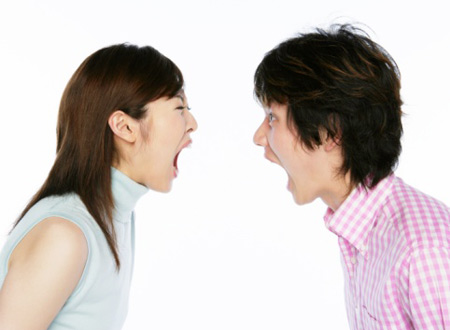 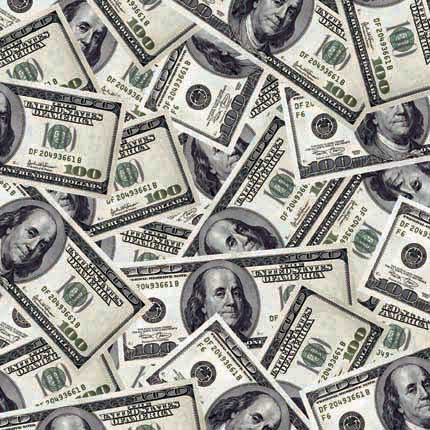 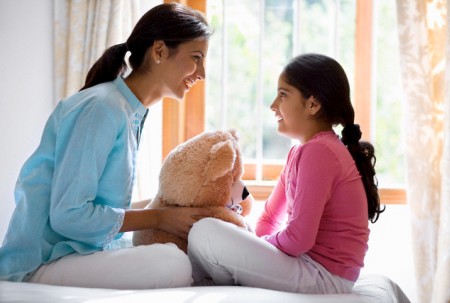 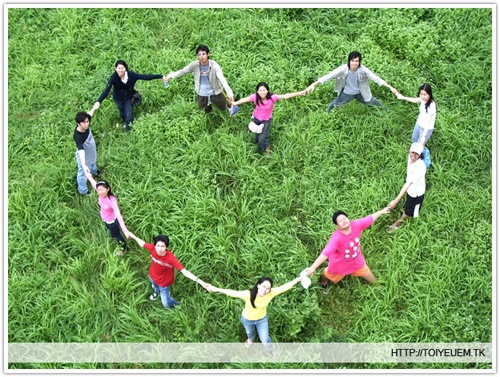 PHƯƠNG CHÂM LỊCH SỰ
HƯỚNG DẪN HỌC TẬP:
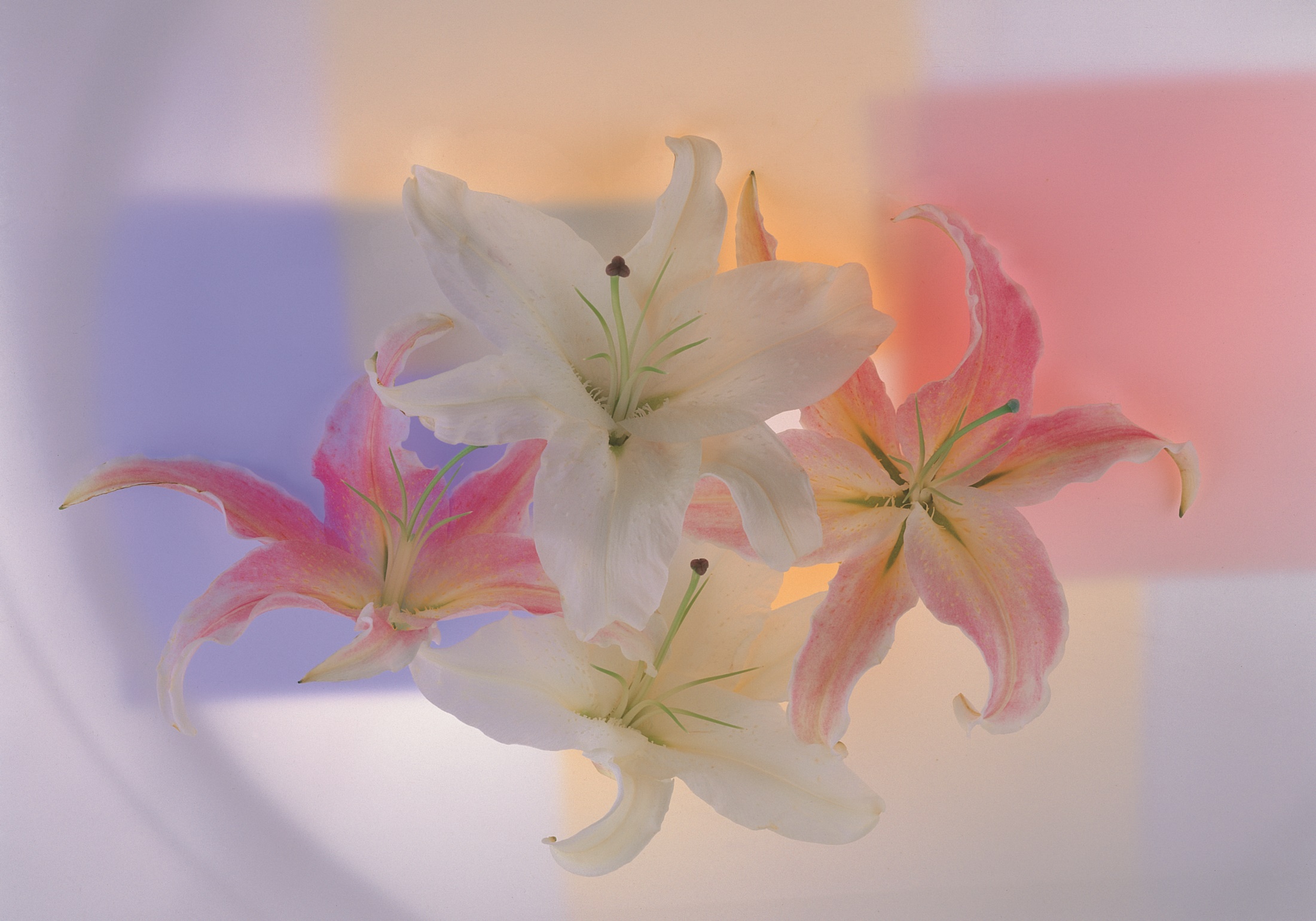 1)BÀI HỌC:
       Nắm vững các kiến thức về các phương châm hội thoại đã học.
       Hoàn thành các bài tập đã được hướng dẫn.
2)BÀI MỚI:  SỬ DỤNG YẾU TỐ MIÊU TẢ TRONG VĂN BẢN THUYẾT MINH